Ciência e Bíblia
Aula 14 – Deus e o Tempo
Iniciaremos às 20h00
Ciência e Bíblia
Aula 13 – Deus e o Tempo
Revisão:Convergência Ciência e Bíblia
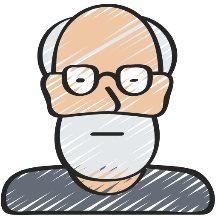 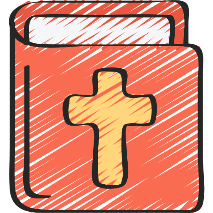 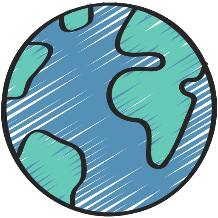 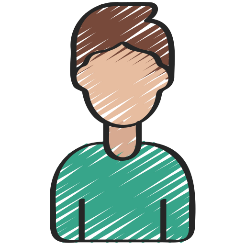 .
.
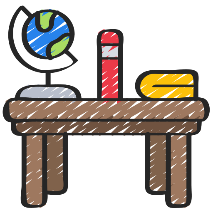 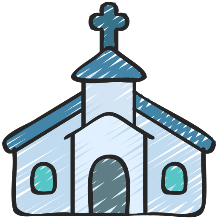 Revisão - Absolutos
Deus é o Criador
Deus é intencional
Deus é pessoal
Deus é o autor da Bíblia
Posições sobre a Criação
Design Inteligente
Terra Jovem
Terra Antiga
Evolução Teísta
Evolução Naturalista
Como Deus atua?
Intervenções milagrosas
Processos naturais
Deus e o Tempo
O tempo
Do ponto de vista da Ciência, o tempo é uma dimensão relevante
Muitas grandezas são definidas pelo tempo
Velocidade (m/s, km/h)
Potência (=E/s)
Aceleração (m/s²)
Muitos elementos dependem de uma definição precisa de tempo
Telecomunicações em geral
GPS
O tempo
A teoria da relatividade questionou a medida do tempo
“relatividade” e “relativismo” são coisas distintas
A velocidade sempre deve ser medida em relação a um outro ponto
Não há uma referência absoluta na medição da velocidade (Galileu Galilei)
... exceto para a luz
Teoria da Relatividade Geral (1905)
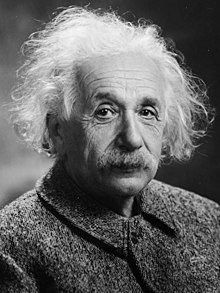 Pois assim diz o Alto e Sublime, que vive para sempre, e cujo nome é santo: "Habito num lugar alto e santo, mas habito também com o contrito e humilde de espírito, para dar novo ânimo ao espírito do humilde e novo alento ao coração do contrito.
Isaías 57:15
De fato, mil anos para ti são como o dia de ontem que passou, como as horas da noite.(...)Não se esqueçam disto, amados: para o Senhor um dia é como mil anos, e mil anos como um dia.(...)Ensina-nos a contar os nossos dias para que o nosso coração alcance sabedoria.
Salmos 90:4, 2 Pedro 3:8 2, Salmo 90:12
Além disso, a ciência da física nos diz que o tempo é uma propriedade resultante da existência da matéria. Como tal, o tempo existe quando a matéria existe. Mas Deus não é matéria; Deus, de fato, criou a matéria. O ponto principal é o seguinte: o tempo começou quando Deus criou o universo. Antes disso, Deus estava simplesmente existindo. Como não havia matéria, e porque Deus não muda, o tempo não tinha existência e, portanto, não tinha significado, não tinha qualquer relação a Ele.E isso nos leva ao significado da palavra eternidade. Eternidade é um termo usado para expressar o conceito de algo que não tem fim e/ou começo. Deus não tem começo nem fim. Ele está fora do reino do tempo. A eternidade não é algo que possa estar absolutamente relacionada a Deus. Deus vai até além da eternidade.
https://www.gotquestions.org/Portugues/Deus-tempo.html
O que é a nossa história?
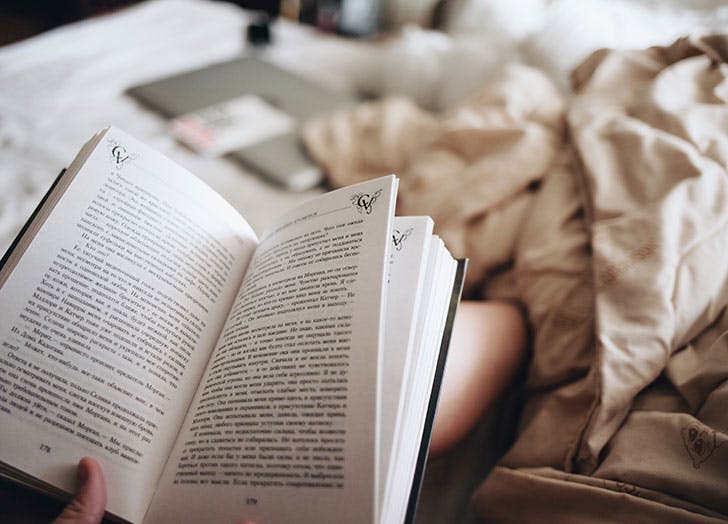 Você já leu um mesmo livromais de uma vez?

Você já viu um mesmo filmemais de uma vez?
O que é a nossa história?
Nossa história já estáescrita?

Não existem escolhas?

Não existem decisões?

Entendimento complexo, somos seres temporais
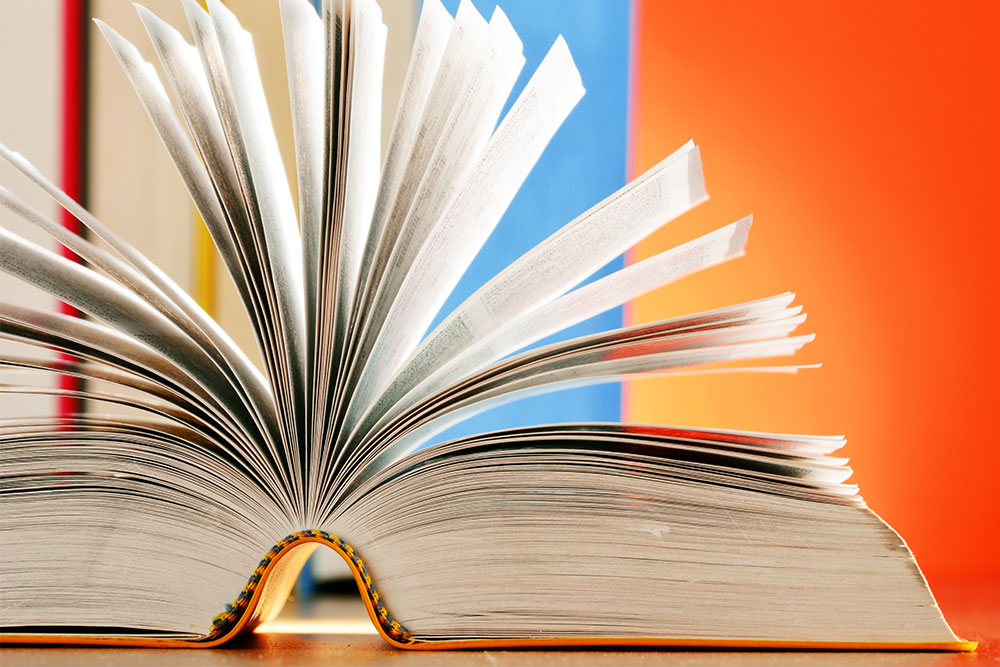 O que é a nossa história?
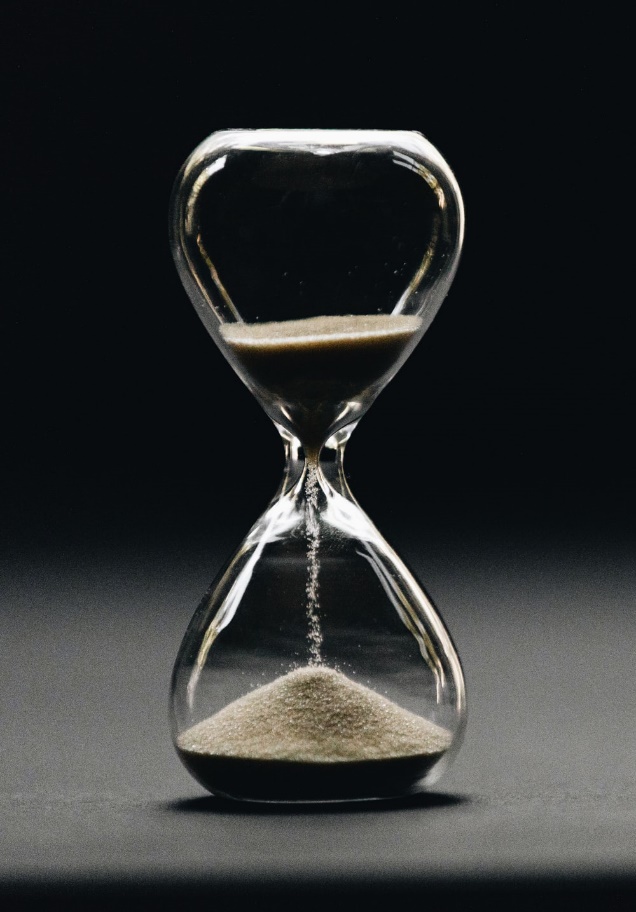 Deus criou o tempo – Deus é atemporal.
Ele não muda, pois não está sujeito ao tempo
As nossas decisões são conhecidas por Deus, pois ele conhece toda a nossa história. Mas as decisões são nossas.

Pré-destinação versus livre-arbítrio
19. Então foi aberto o santuário de Deus no céu, e ali foi vista a arca da sua aliança. Houve relâmpagos, vozes, trovões, um terremoto e um grande temporal de granizo.
Apareceu no céu um sinal extraordinário: uma mulher vestida do sol, com a lua debaixo dos seus pés e uma coroa de doze estrelas sobre a cabeça.
Ela estava grávida e gritava de dor, pois estava para dar à luz.
Então apareceu no céu outro sinal: um enorme dragão vermelho com sete cabeças e dez chifres, tendo sobre as cabeças sete coroas.
Sua cauda arrastou consigo um terço das estrelas do céu, lançando-as na terra. O dragão colocou-se diante da mulher que estava para dar à luz, para devorar o seu filho no momento em que nascesse.
Ela deu à luz um filho, um homem, que governará todas as nações com cetro de ferro. Seu filho foi arrebatado para junto de Deus e de seu trono.
A mulher fugiu para o deserto, para um lugar que lhe havia sido preparado por Deus, para que ali a sustentassem durante mil duzentos e sessenta dias.
Houve então uma guerra no céu. Miguel e seus anjos lutaram contra o dragão, e o dragão e os seus anjos revidaram.
Mas estes não foram suficientemente fortes, e assim perderam o seu lugar no céu.
O grande dragão foi lançado fora. Ele é a antiga serpente chamada diabo ou Satanás, que engana o mundo todo. Ele e os seus anjos foram lançado à terra.
Então ouvi uma forte voz do céu que dizia: "Agora veio a salvação, o poder e o Reino do nosso Deus, e a autoridade do seu Cristo, pois foi lançado fora o acusador dos nossos irmãos, que os acusa diante do nosso Deus, dia e noite.
Eles o venceram pelo sangue do Cordeiro e pela palavra do testemunho que deram; diante da morte, não amaram a própria vida.
Portanto, celebrem, ó céus, e os que neles habitam! Mas, ai da terra e do mar, pois o diabo desceu até vocês! Ele está cheio de fúria, pois sabe que lhe resta pouco tempo".
Quando o dragão viu que havia sido lançado à terra, começou a perseguir a mulher que dera à luz o menino.
Foram dadas à mulher as duas asas da grande águia, para que ela pudesse voar para o lugar que lhe havia sido preparado no deserto, onde seria sustentada durante um tempo, tempos e meio tempo, fora do alcance da serpente.
Então a serpente fez jorrar da sua boca água como um rio, para alcançar a mulher e arrastá-la com a correnteza.
A terra, porém, ajudou a mulher, abrindo a boca e engolindo o rio que o dragão fizera jorrar da sua boca.O dragão irou-se contra a mulher e saiu para guerrear contra o restante da sua descendência, os que obedecem aos mandamentos de Deus e se mantêm fiéis ao testemunho de Jesus.
Então o dragão se pôs em pé na areia do mar.
A história por trás da história
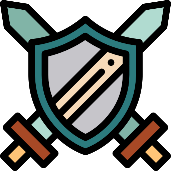 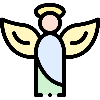 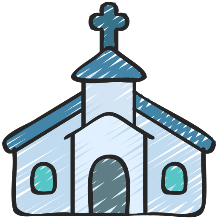 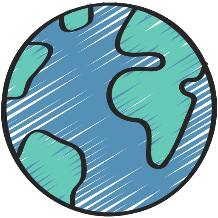 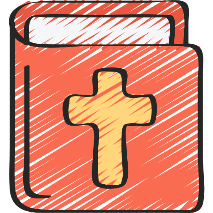 Ciência e Bíblia